التألق الكيميائي Chemiluminescence
أ.د. كامل السوداني
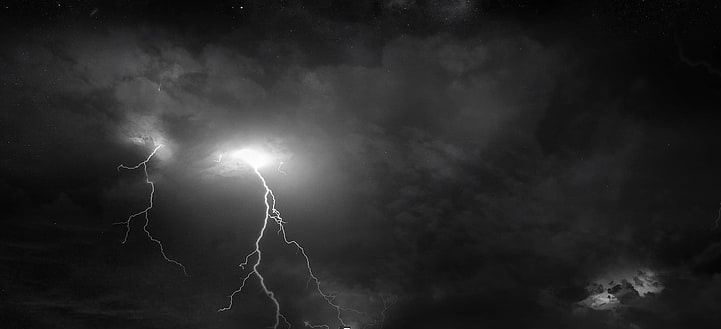 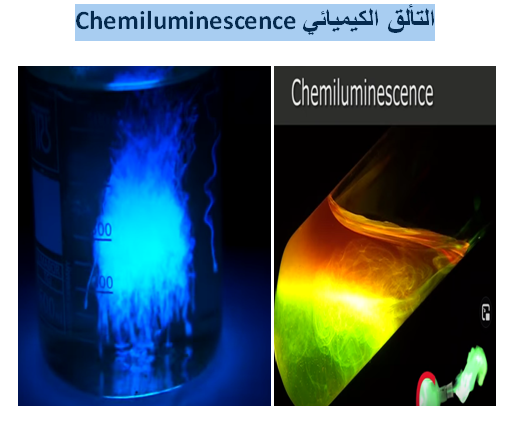 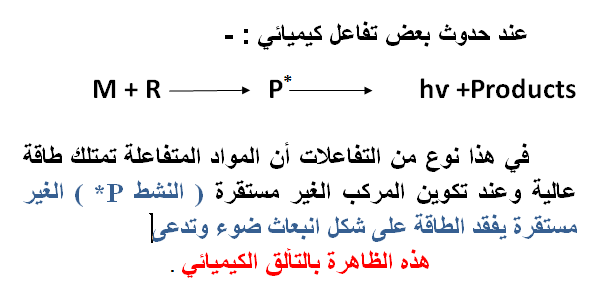 حد الكشف في هذه التقنية بحدود 10 -15   g
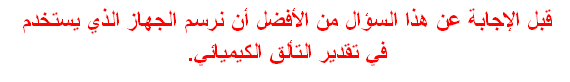 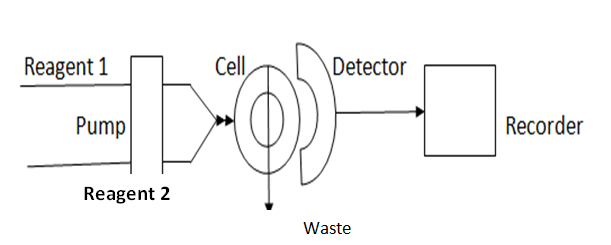 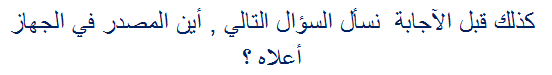 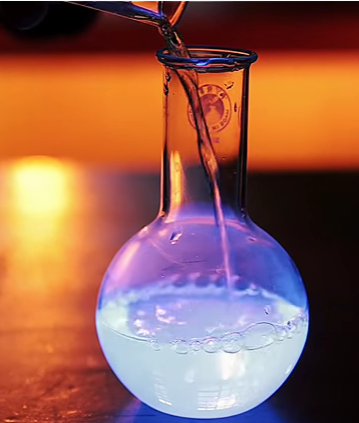 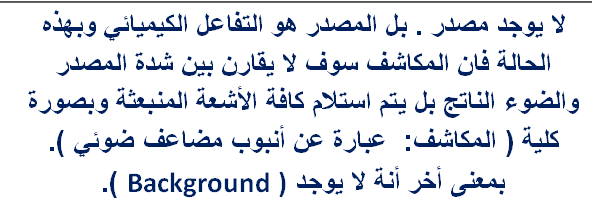 Examples
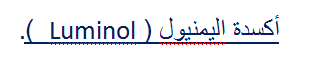 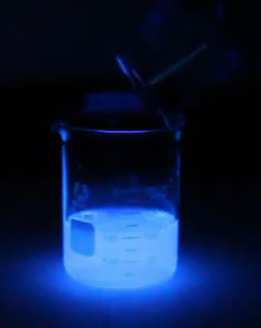 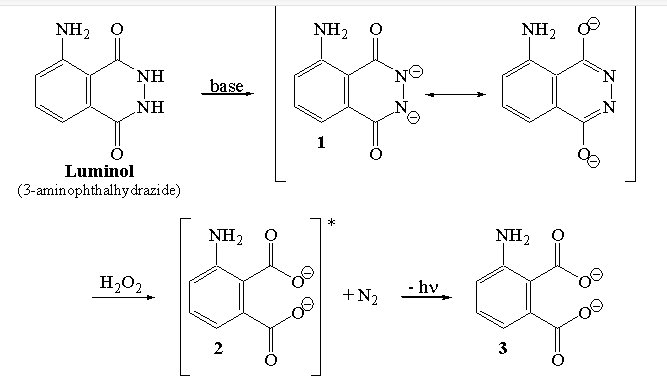 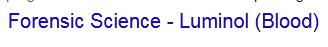 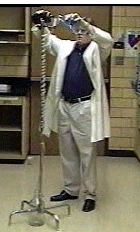 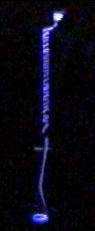 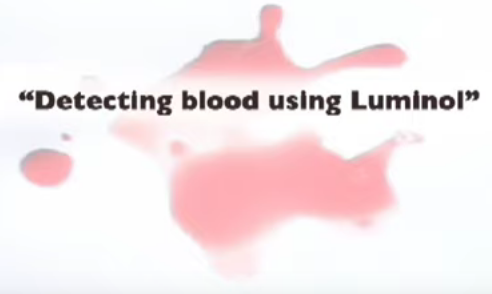 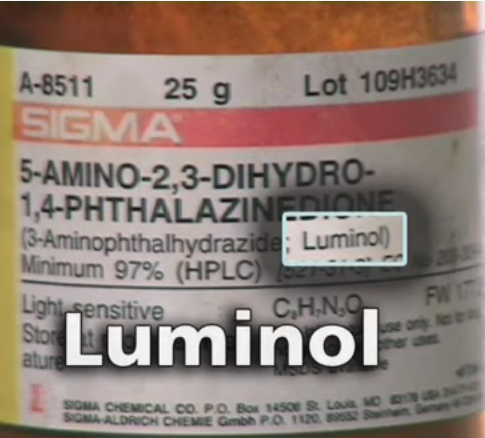 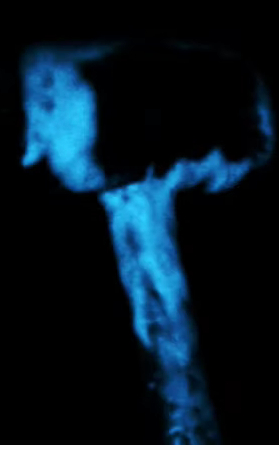 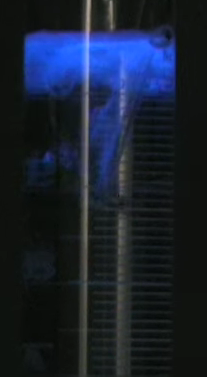 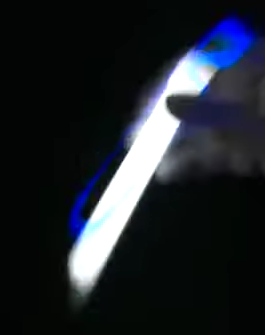 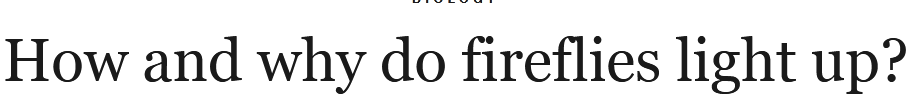 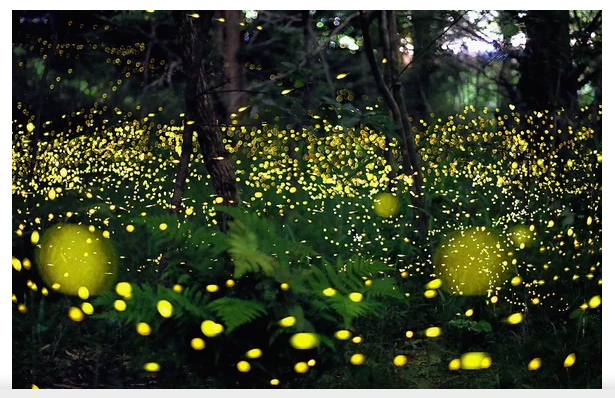 Bioluminescence
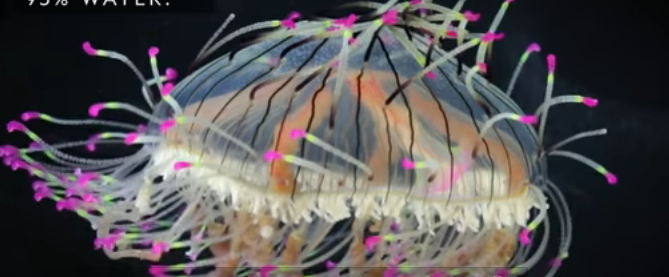